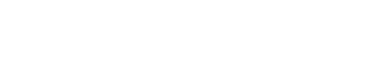 09 /02/2020 – 23/02/2020
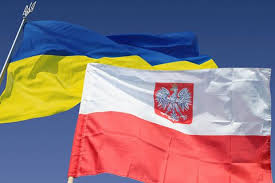 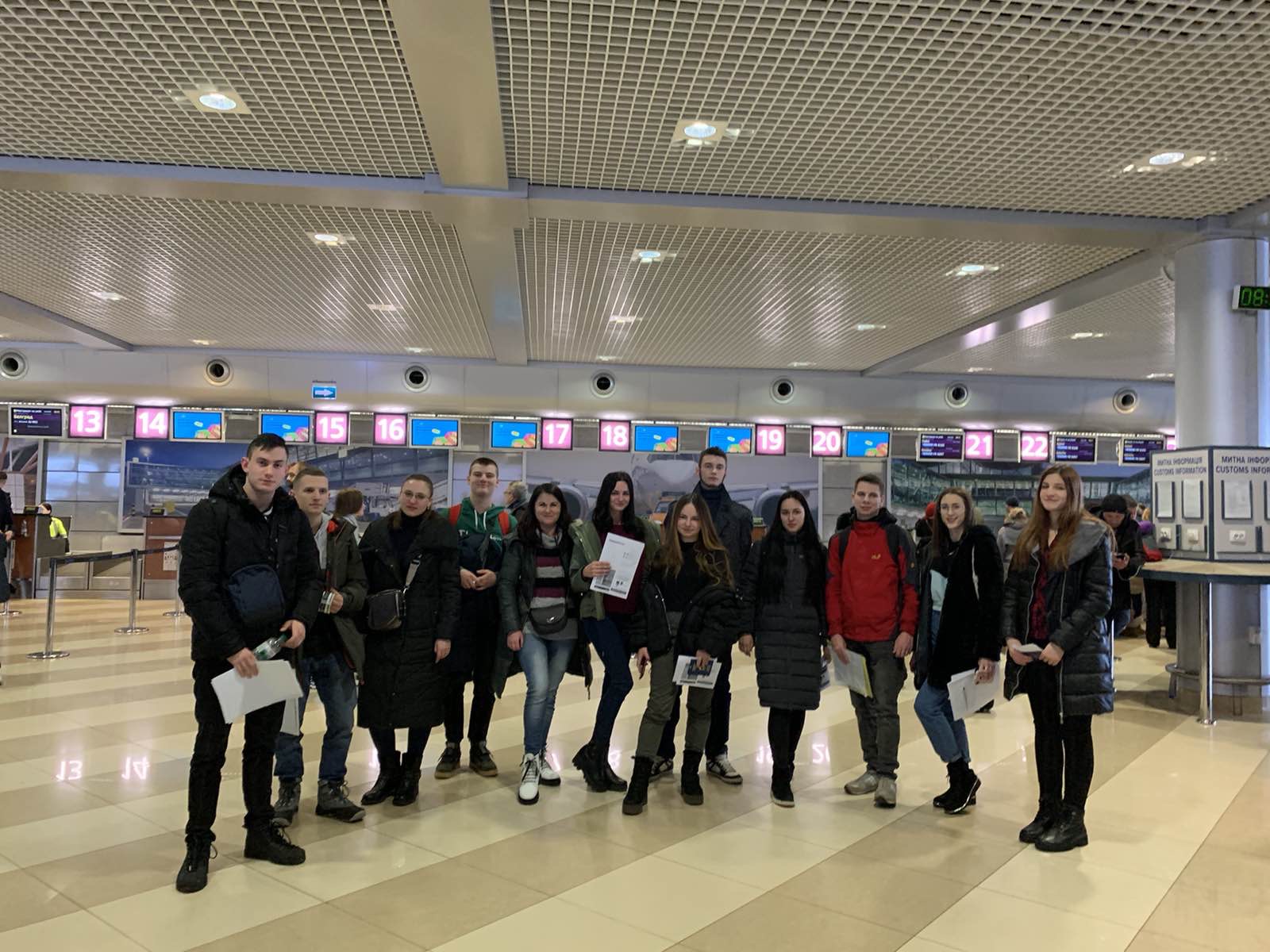 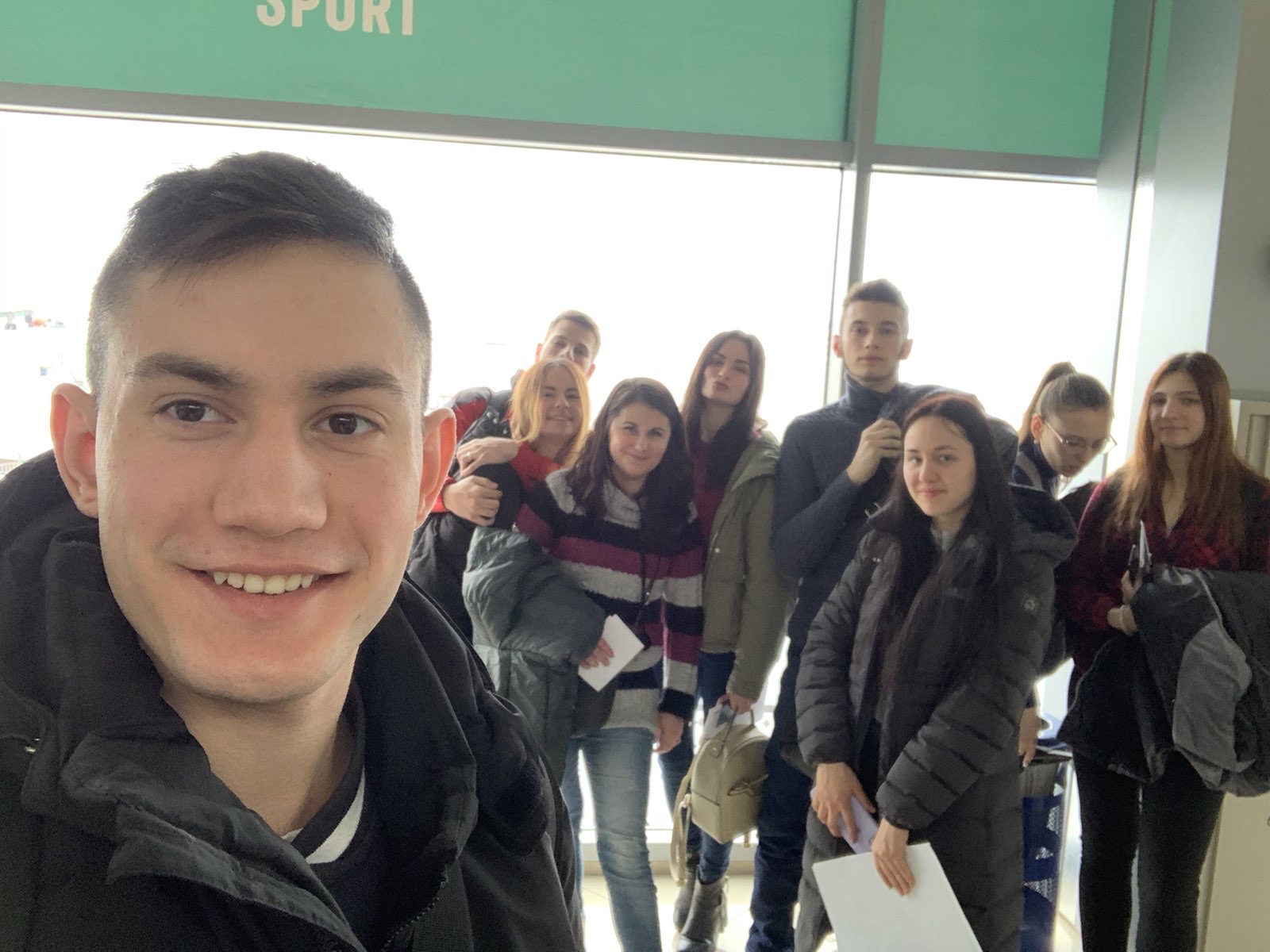 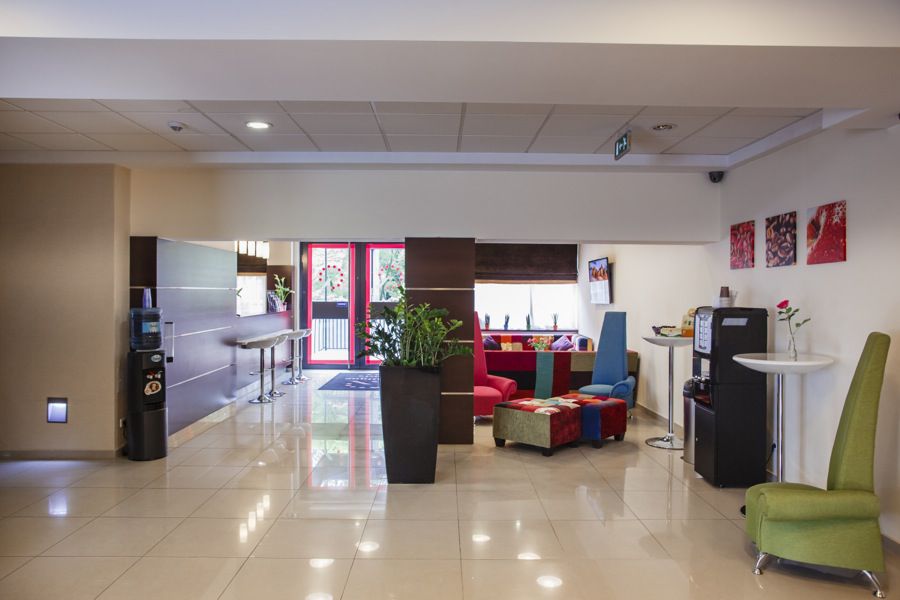 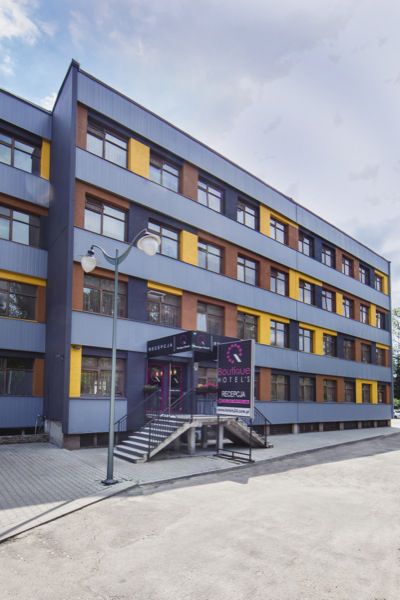 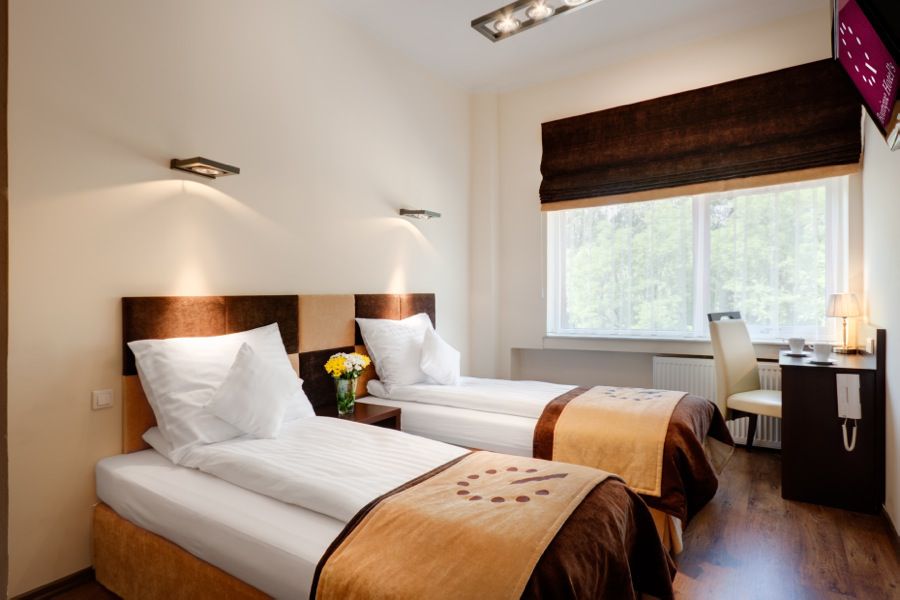 Корпус університету
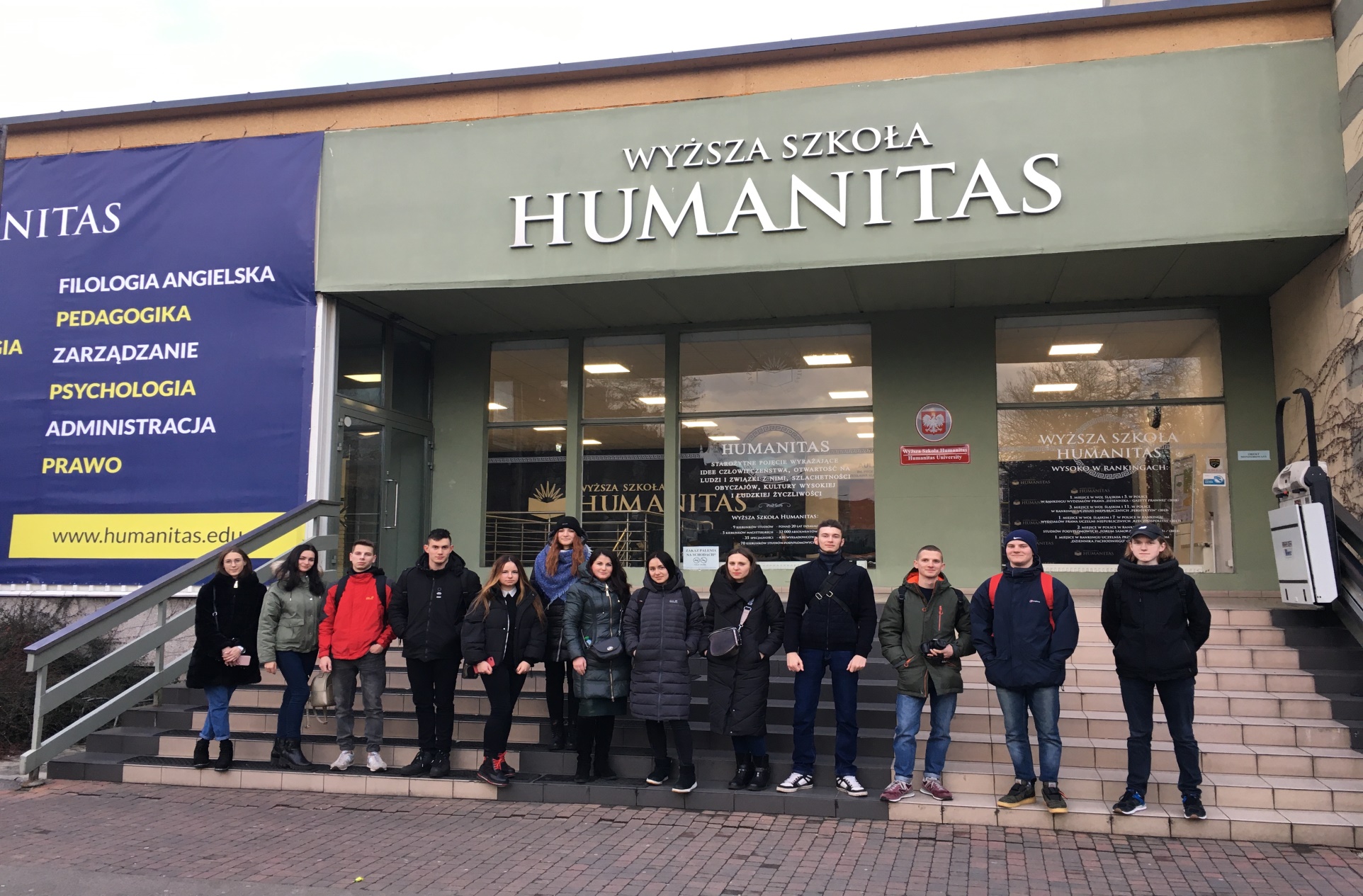 Заняття в Moodle
На практичних заняттях
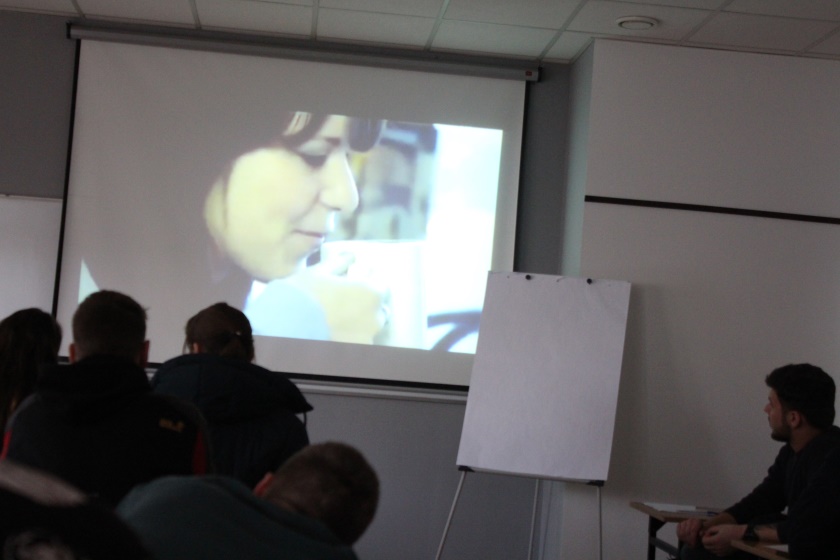 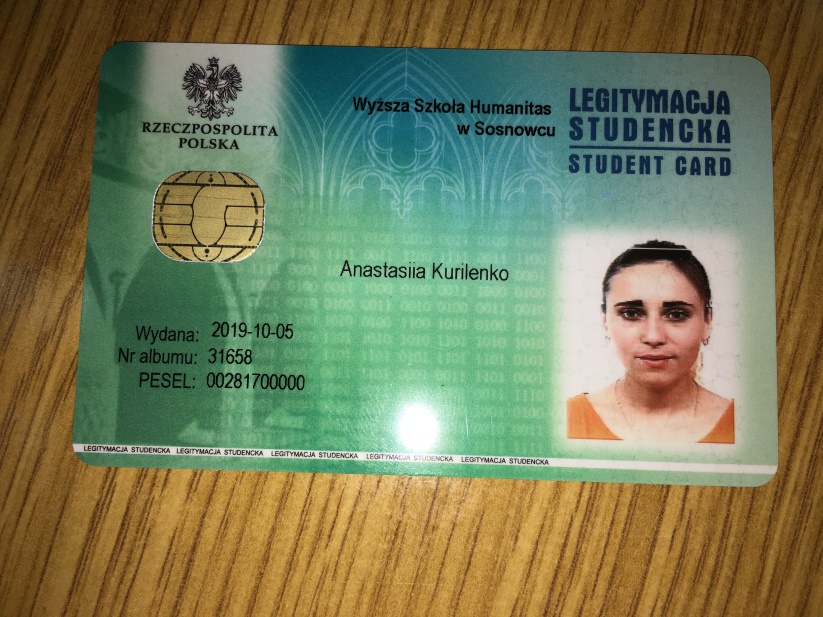 English
Харчування
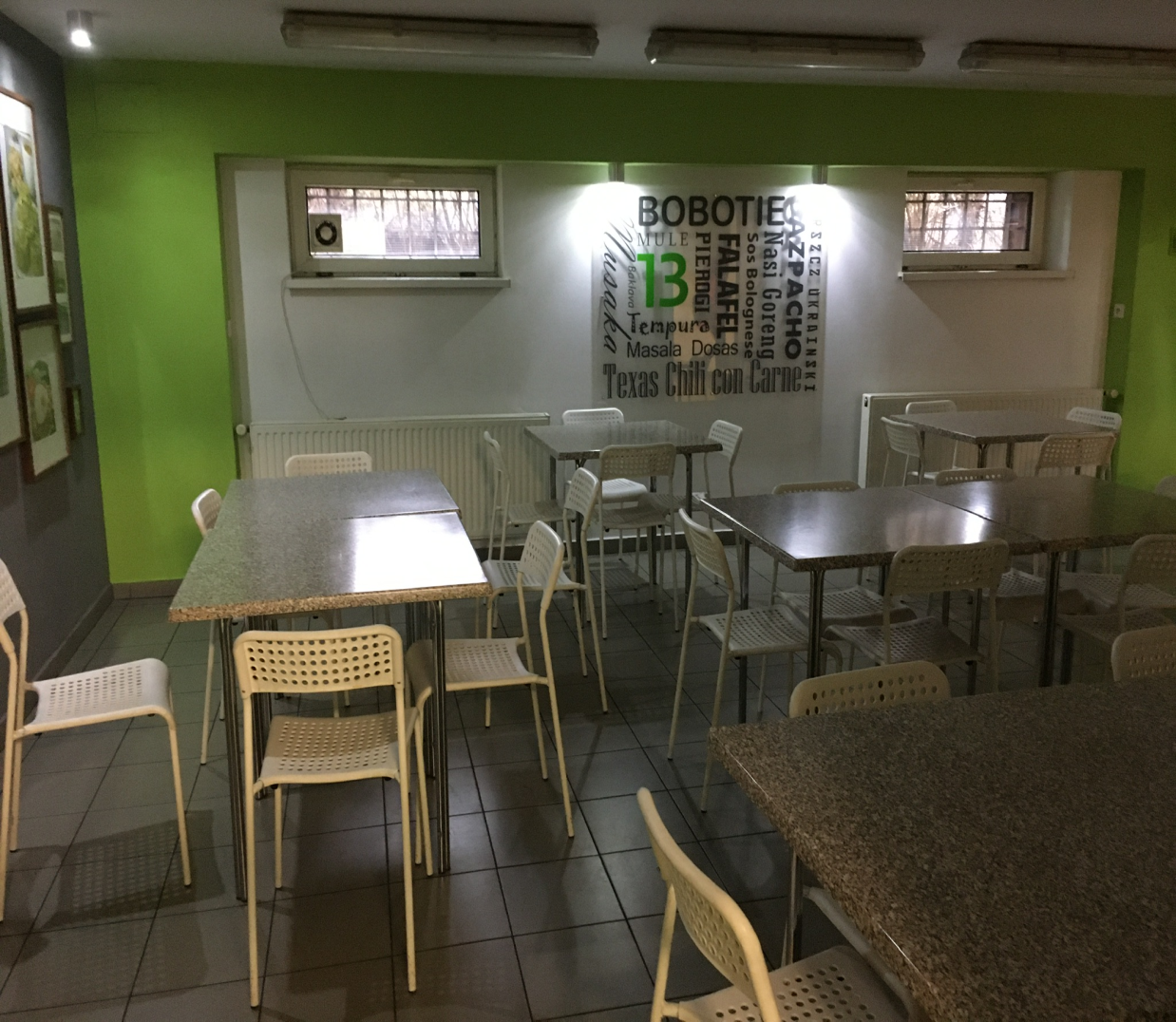 Дозвілля. Вихідні у Німеччині
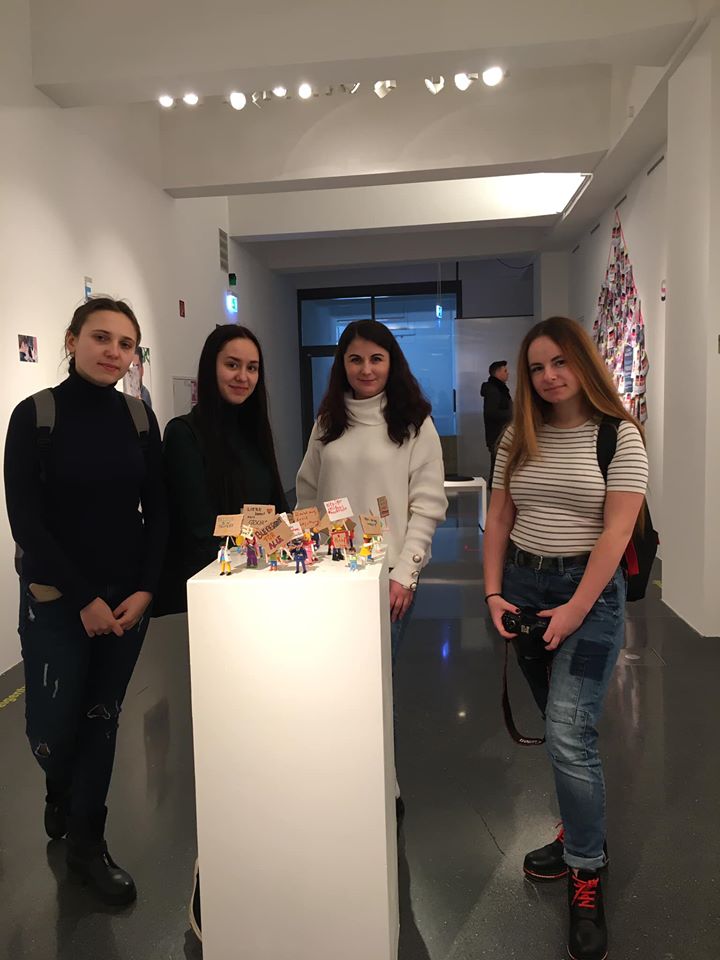 Дортмунд
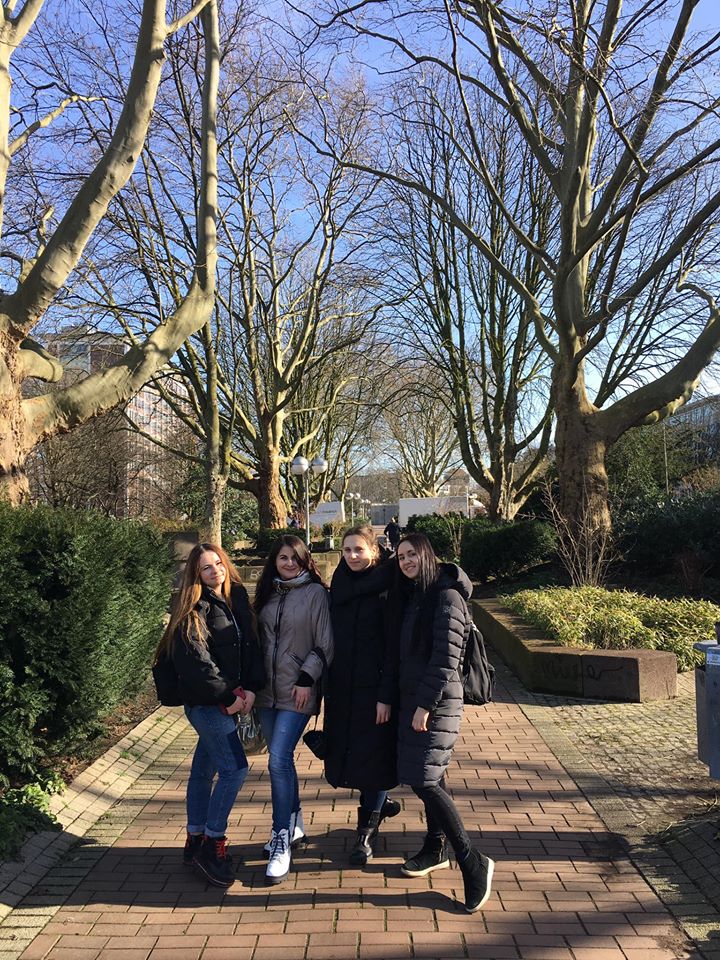 Успішно склали сесію